Moja Pasja Konie i nie tylko….
Kamila Musiał
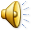 Moje zainteresowanie końmi zaczęło się od przeczytania dwóch książek. Dzięki nim poznałam rasy, maści i choroby koni. Z tych książek nauczyłam się bardzo dużo.
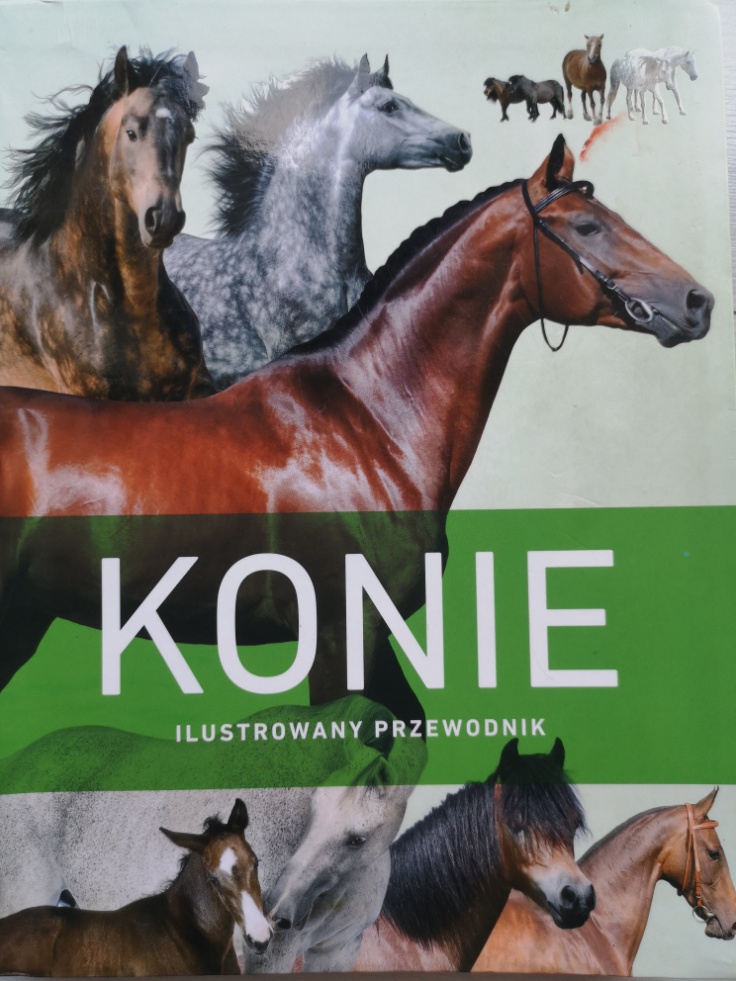 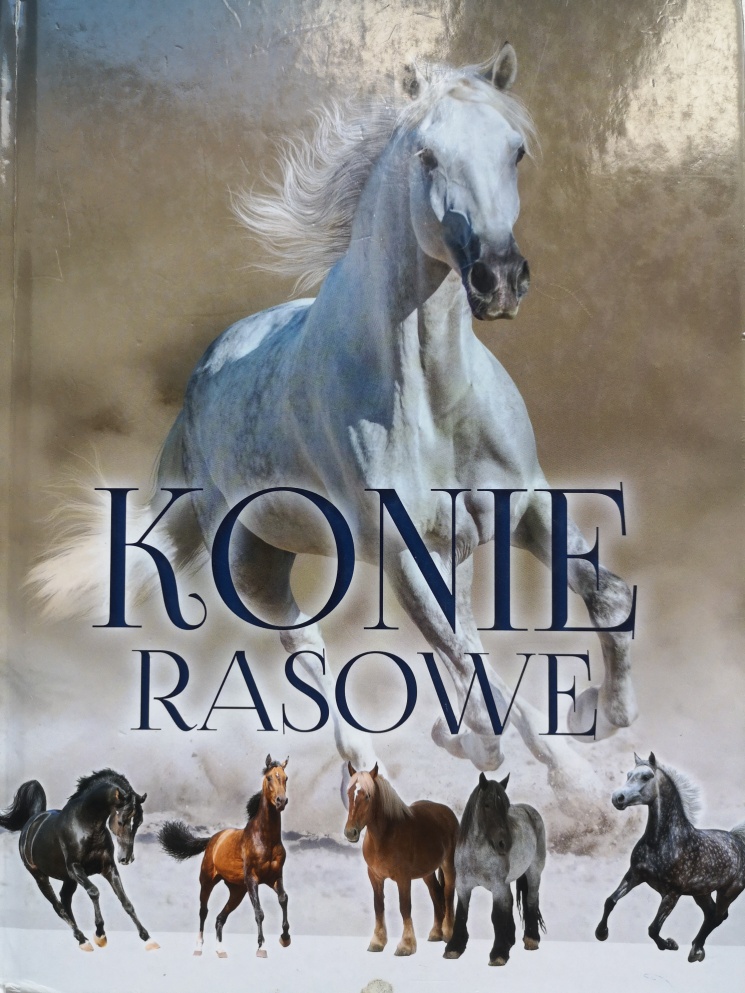 Zaczęłam kolekcjonować figurki koni z firmy Schleich. Moja kolekcja liczy 28 oryginalnych koników.
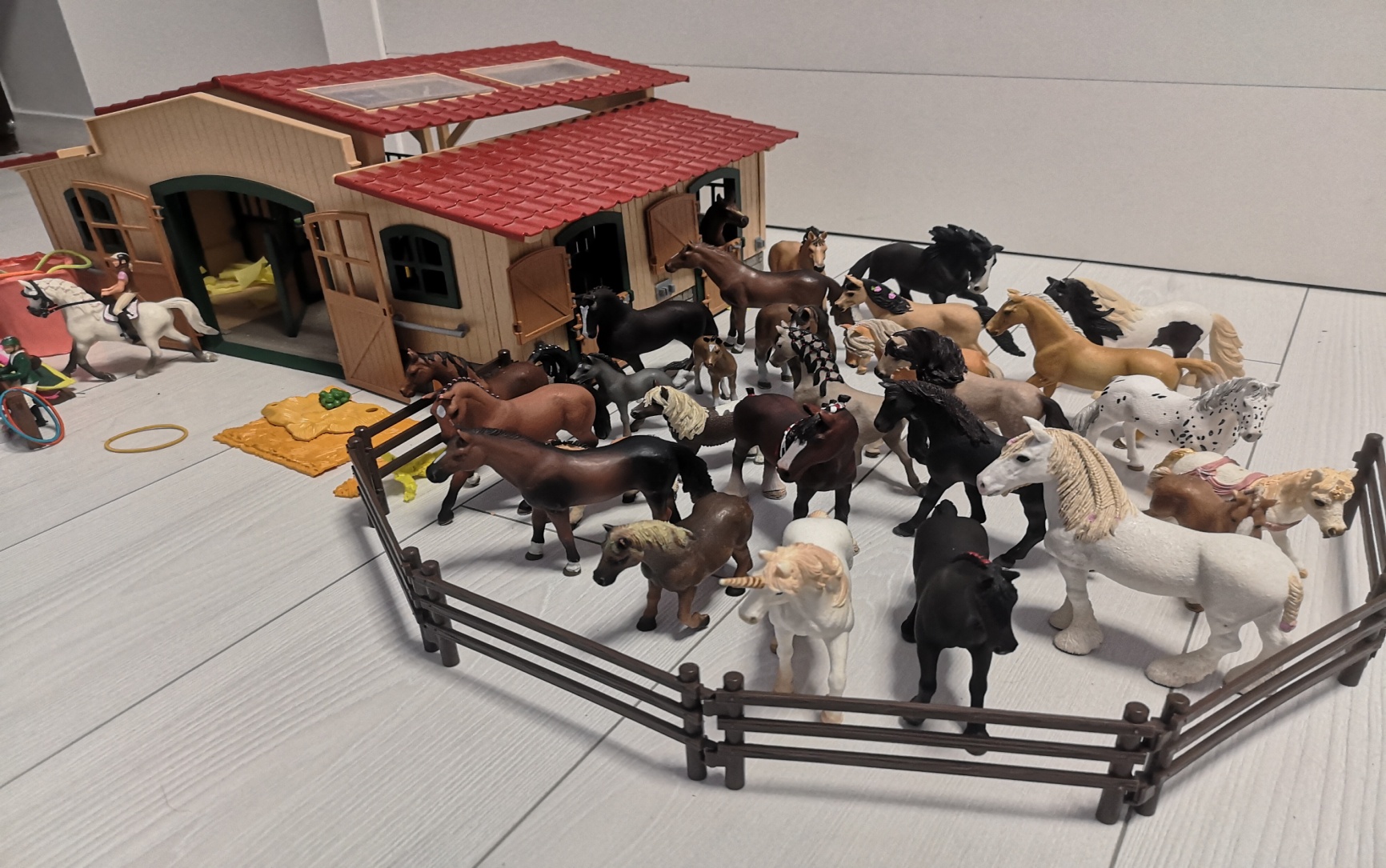 Swoją przygodę z jazdą konną rozpoczęłam pół roku temu. Zaczęłam jazdę w stadninie koni w Klikowej.
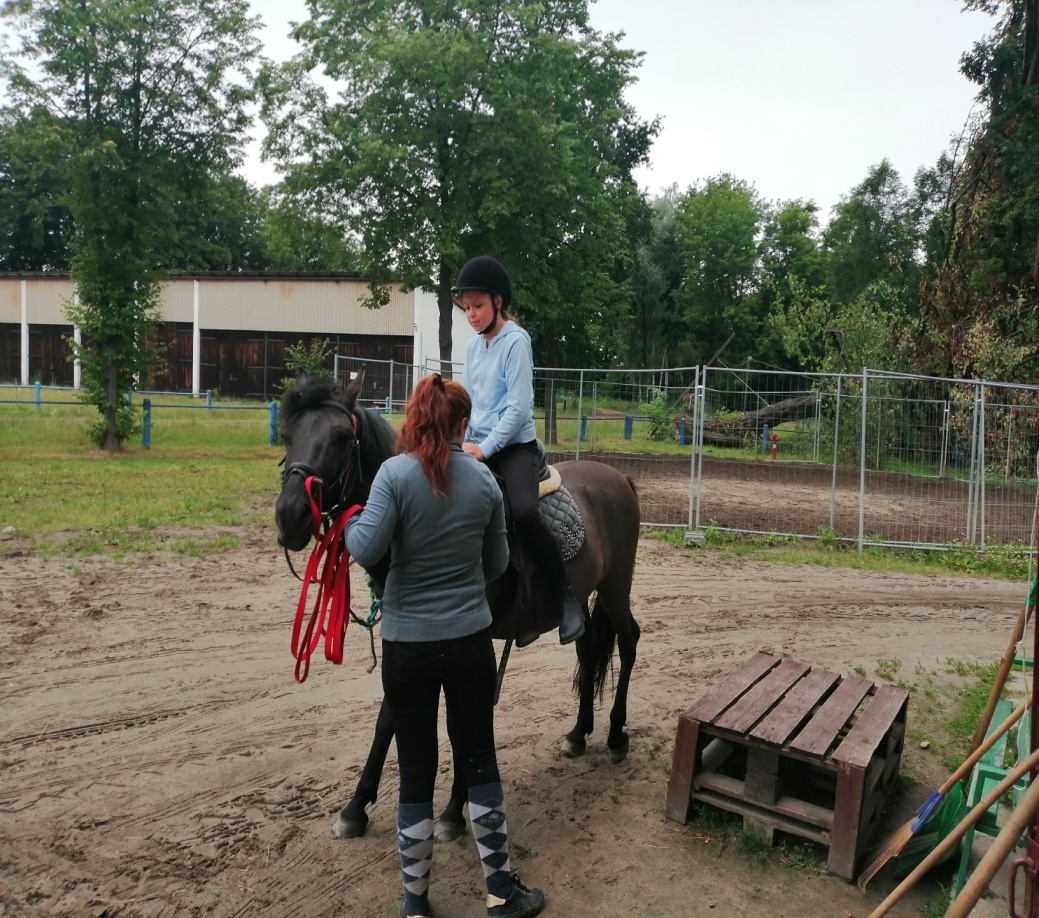 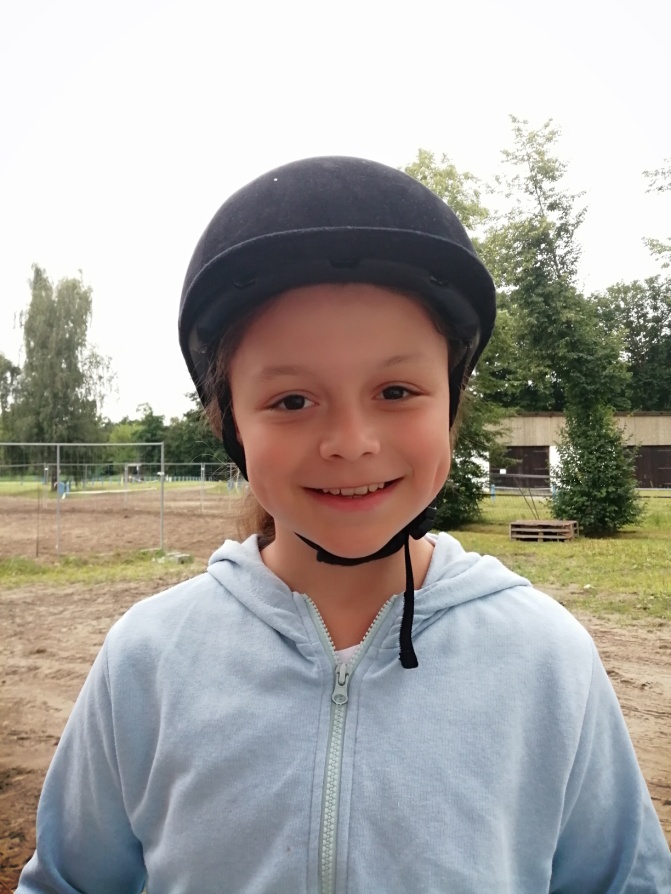 Jazda na LorkuJeździłam na lonży. Pani stała w środku lonżownika trzymając konia na linie a Lorek i ja wykonywaliśmy różne ćwiczenia.
Lorek jest rasy huculskiej i maści karej. 

To spokojny, miły       i grzeczny wałach. 

   Konie te pochodzą                z Huculszczyzny.
Ze względu na sytuacje epidemiczną w kraju stadnina została zamknięta.Czekałam bardzo długo zanim ją otworzą.
Miałam dużo czasu, więc szukałam zajęcia         i zaczęłam malować na płótnie.
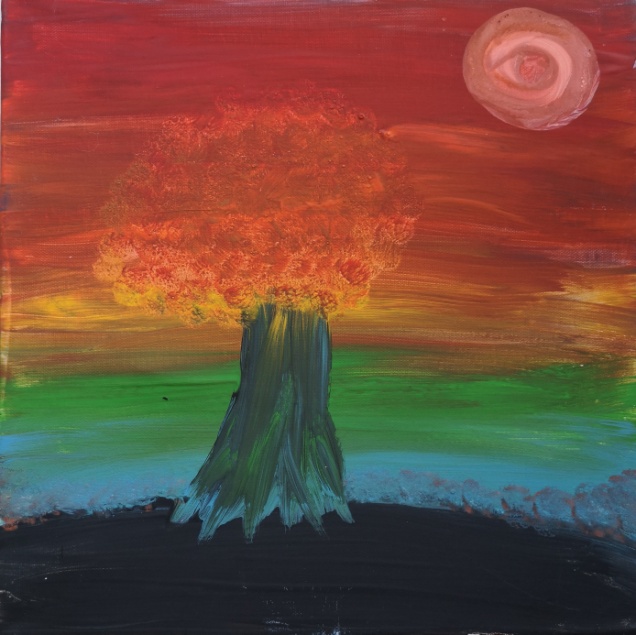 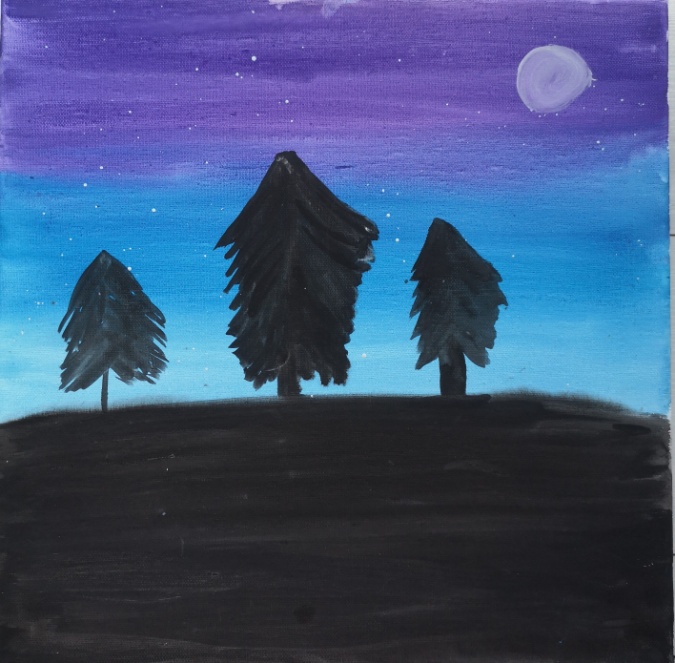 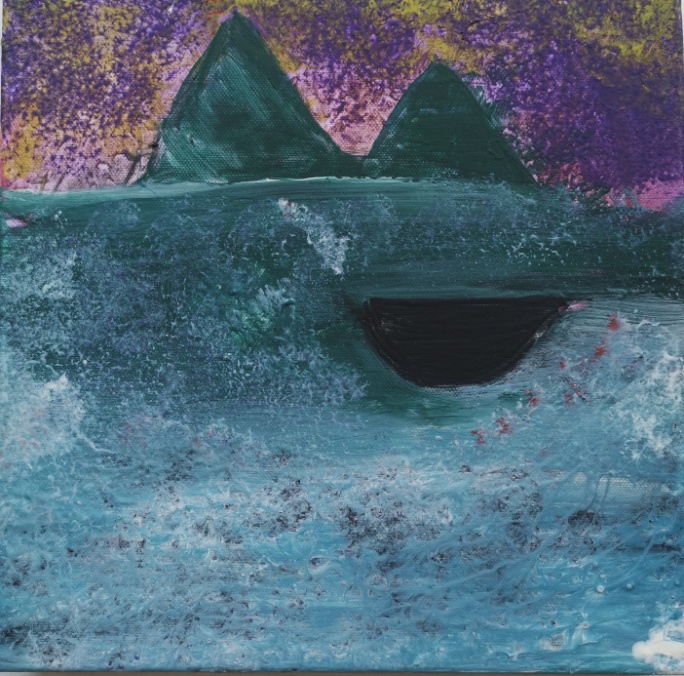 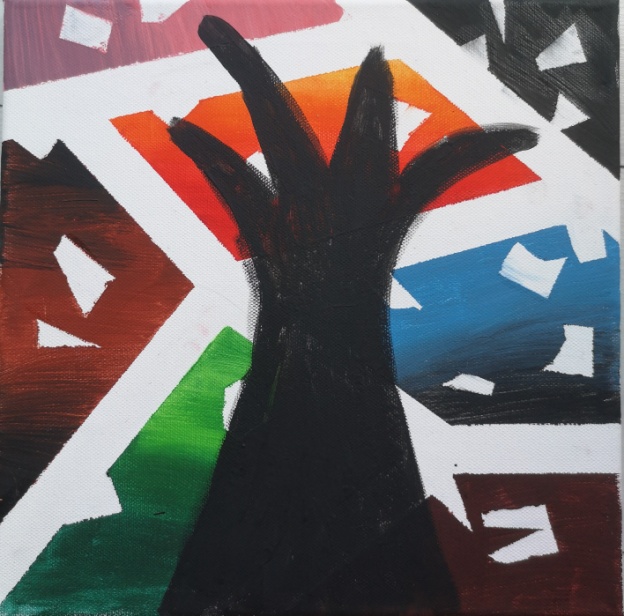 Stworzyłam własną, małą biblioteczkę. Przeczytałam siedem książek z serii „Zaopiekuj się mną”. Bardzo lubię czytać historie o zwierzętach.
W końcu się udało! Zmieniłam stadninę  i poznałam pięknego Hortusa.
Oprócz mnie w stajni są cztery kucyki: Roman, Halicz, Andrus i Amigo. 
Ja jestem najpiękniejszy !
Hej, jestem kucyk  
Hortus.
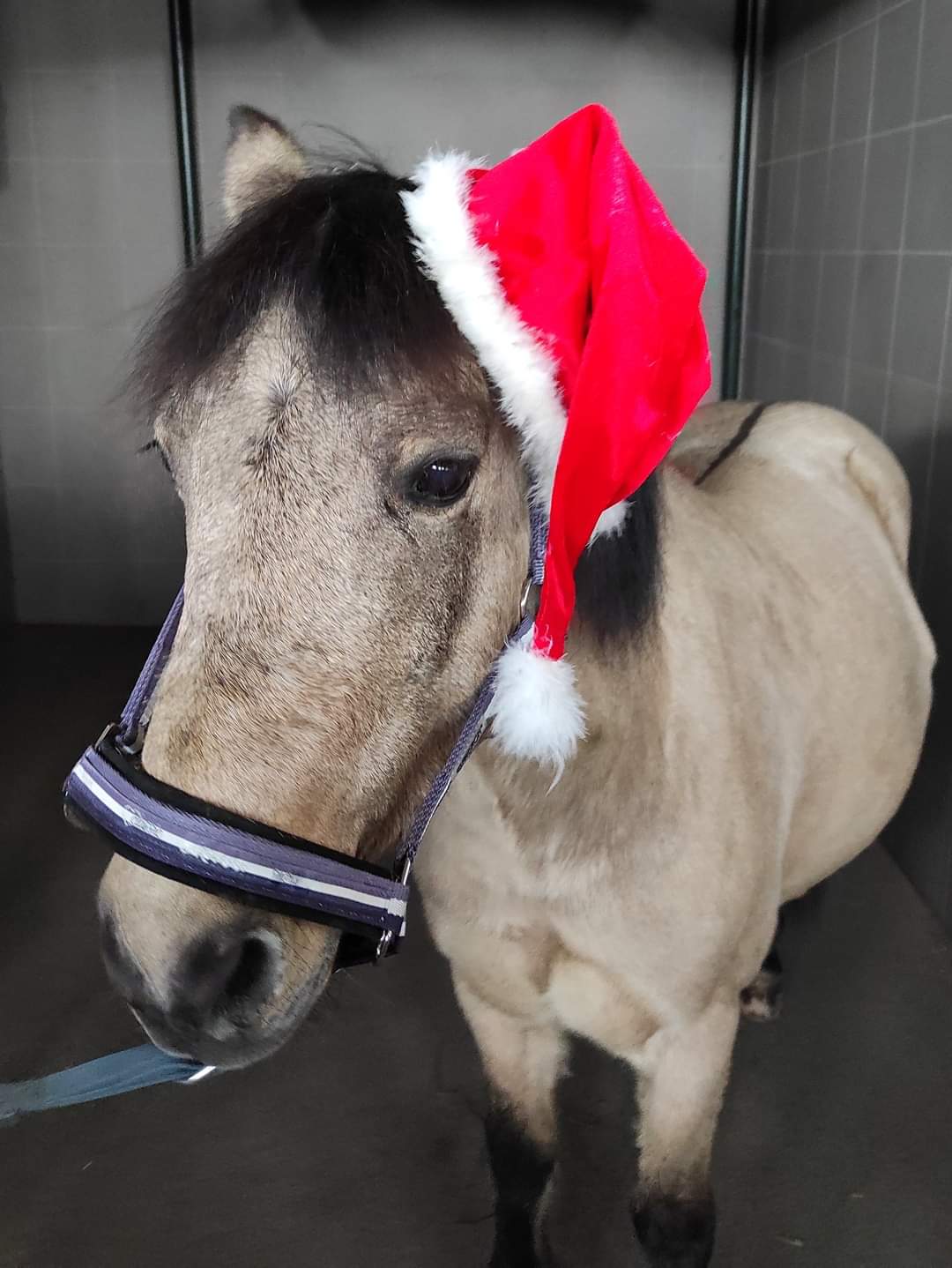 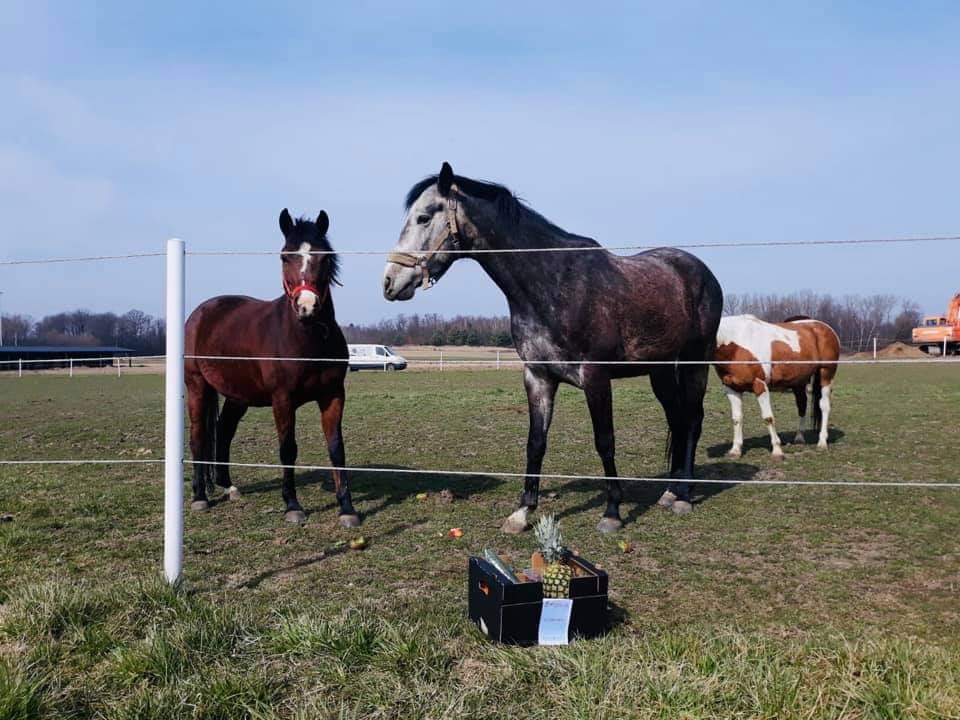 Po przerwie zaczęłam jeździć regularnie. Co wtorek przyjeżdżam do stadniny i poznaję nowe konie. Roman to kuc feliński. Jest maści gniadej to uparciuch i leniuch.
Roman przyniósł mi bardzo dużo uśmiechu i szczęścia.
Może Romuś nie jest chętny do pracy, ale i tak bardzo go lubię .
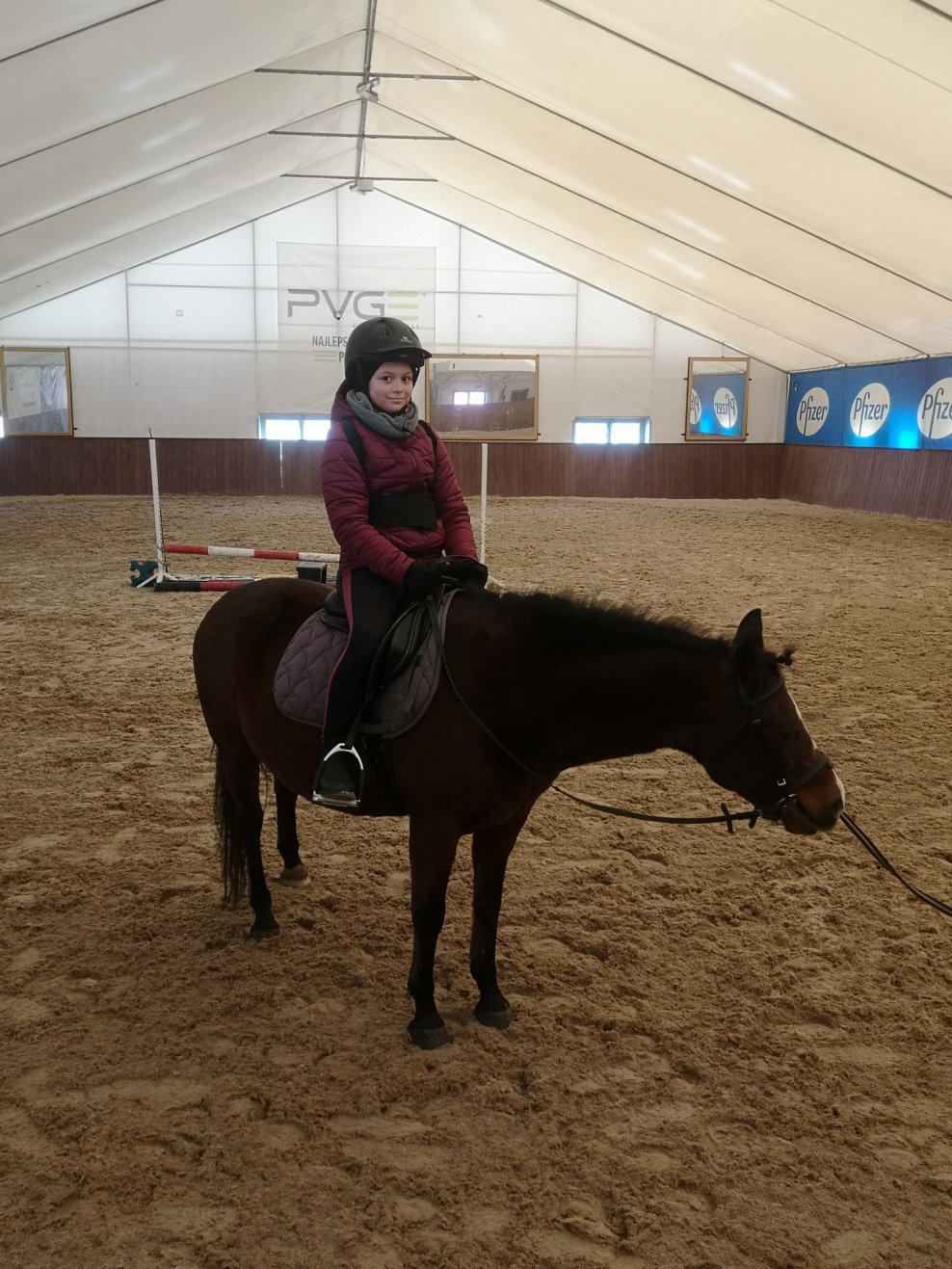 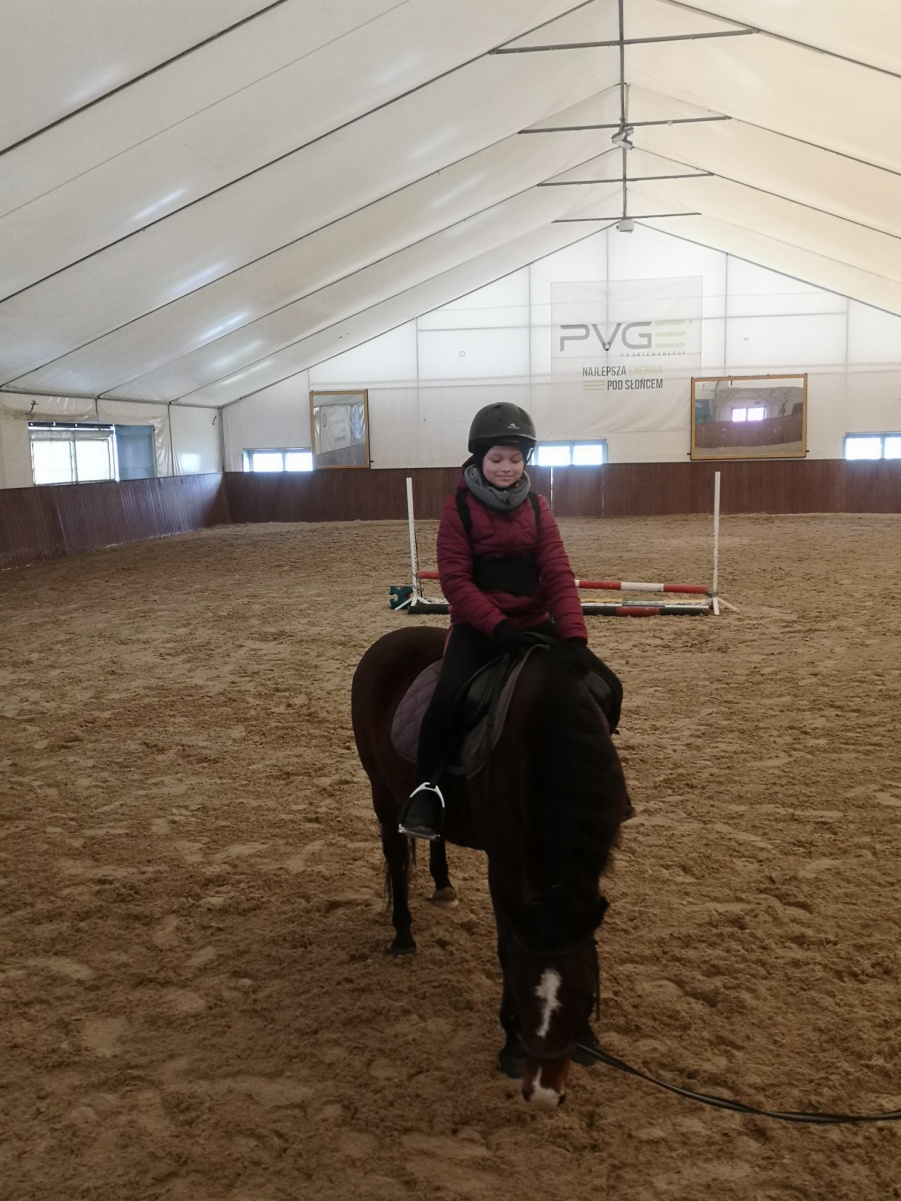 Potem miałam jedną jazdę na koniu o imieniu Halicz.
Halicz lubi pracować  i  jest maści gniadej czyli brązowej.
Jest mniejszy od Romana.
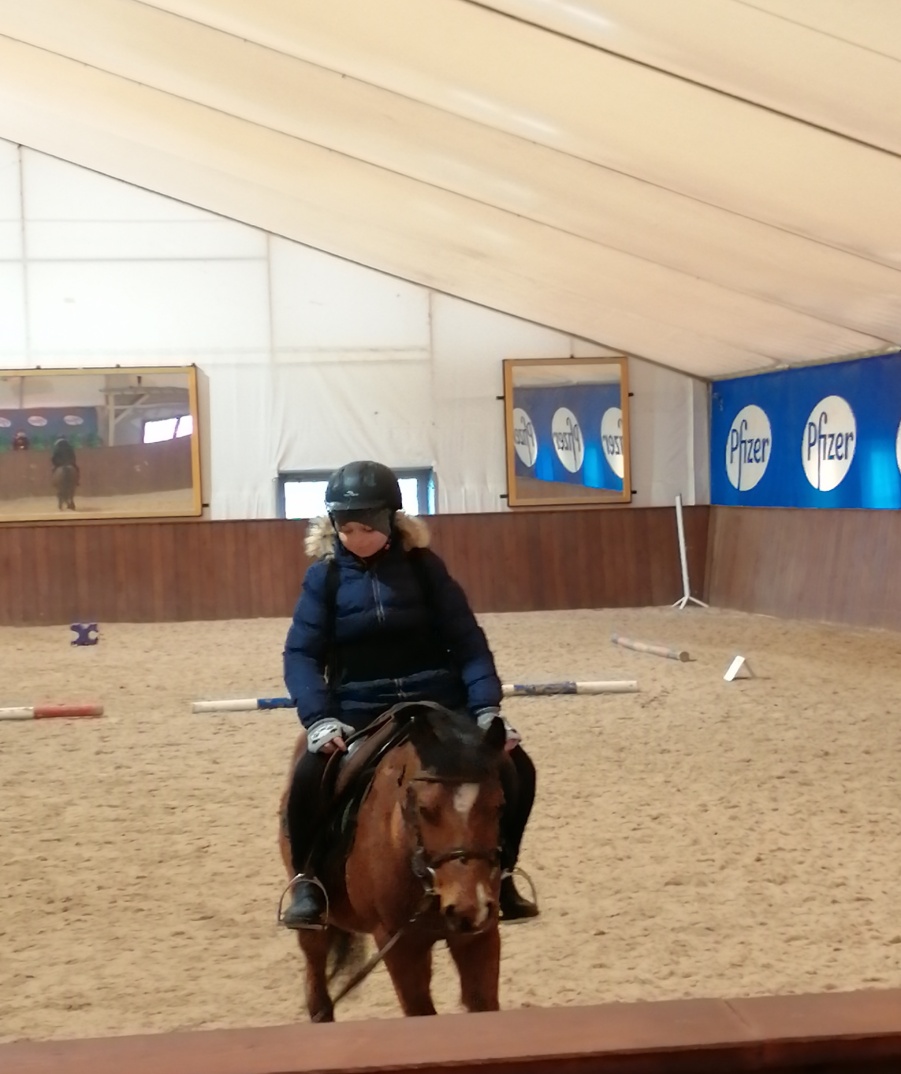 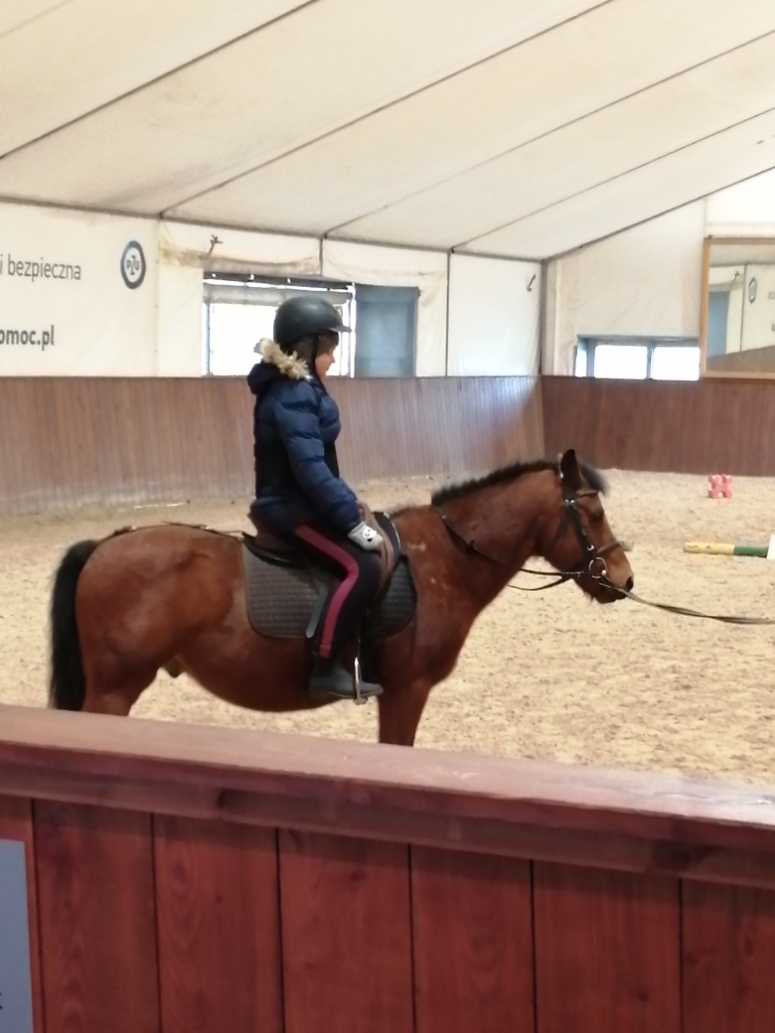 Umiem coraz więcej. 
Nauczyłam się jak skręcać koniem.

Niby to łatwe, bo trzeba tylko pociągnąć  wodze. 

Ale co z tego jak pociągnę wodzę a koń nie skręci, bo mnie nie słucha.

Zaczęłam się dogadywać z końmi, co bardzo mnie cieszy.
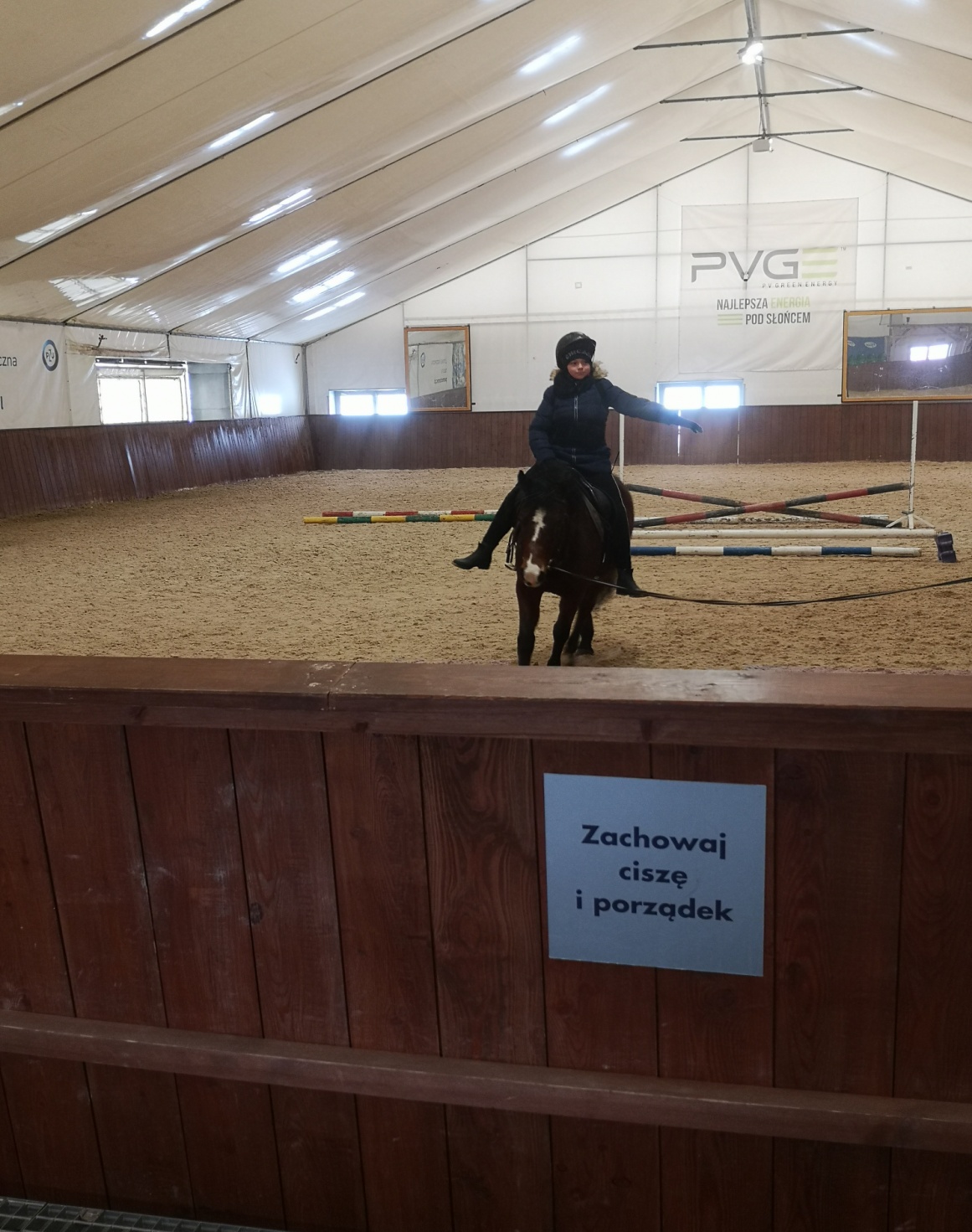 Mam nadzieję, że moja przygoda z końmi nigdy się nie skończy i będę mogła nauczyć się jeszcze więcej.
Dziękuję za uwagę